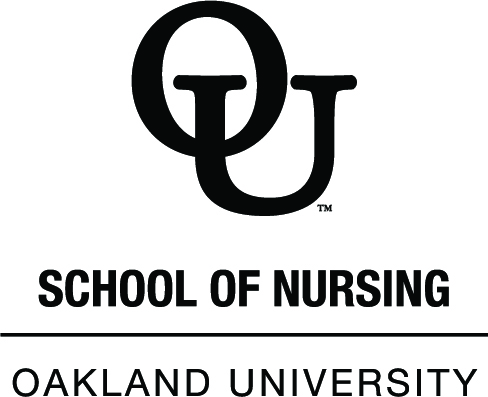 Oakland University School of Nursing 
Clinical Health & Training Requirements Submission Checklist
Clinical health and training requirements are mandated by our clinical partners in order for you to participate in clinical rotations and experiences. All requirements must be met, and proof submitted by the deadline dates. 

Clinical site requirements are subject to change at any time. Students who do not submit the clinical health and training requirements by the communicated deadline dates will forfeit their seat and will need to reapply.  

Students admitted to the School of Nursing (SON) must have a clean/unflagged criminal background check and urine drug screen. Students who do not have a clean/unflagged criminal background check and urine drug screen will be required to forfeit their seat. If you have concerns related to this, please contact the SON Dean's Office at 248 364-8787.
Undergraduate Student Deadline Dates:
New Undergraduate Students:                                                                                                                      August 15th for Fall Admits                                                                                                                  December 15th for Winter Admits                                                                                                                  April 15th for Summer Admits
Returning Undergraduate Students:                                                                                                                August 1st for Fall Semester                                                                                                                                December 1st for Winter Semester                                                                                                                   April 1st for Summer Semester
Graduate (FN, FNP, AGPCNP, AGACNP, DNP-NA) Student Deadline Dates:
New Graduate Students must upload signed                            Student Core Performance Standards, and proof of Nursing License, Drug Screen and Background Check by: 
September 1st for Fall Admits                                                                                                                 January 1st for Winter Admits
Graduate Students must submit all other listed requirements by the following dates, preceding their first clinical rotation:               
July 1st when first Clinical Rotation is in the Fall Semester                                                                                                                 November 1st when first Clinical Rotation is in the Winter Semester
March 1st when first Clinical Rotation is in the Spring/Summer
Undergraduate and Forensics students will upload documents to ACEMAPP. 
Graduate students who are not in ACEMAPP will upload to Typhon. 
See ‘Additional Requirements for Graduate Students’ section below for details.
Continuation of requirements
Continuation of requirements page
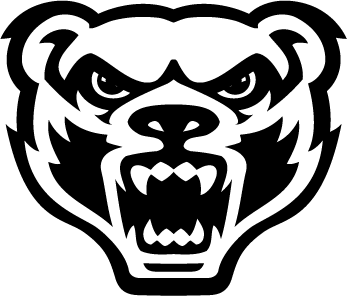 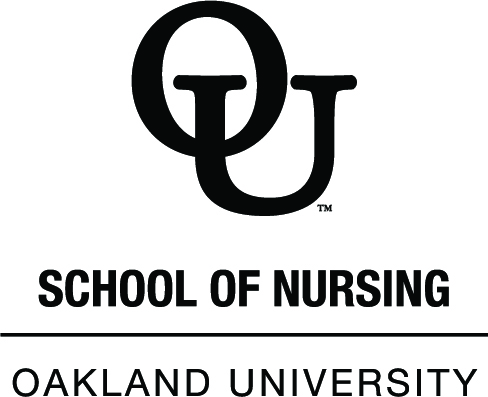 Please ensure that all uploaded documents are clean copies with all sections completed, signatures present, and student name visible. Uploads without name visible or with sections missing will be denied.
For issues uploading documents to ACEMAPP or 
questions regarding ACEMAPP accounts, 
contact ACEMAPP Support: call 844 223-4292 
or email support@acemapp.org
If you have any questions regarding these 
clinical health requirements, please email the 
SON Clinical Operations Team at SONClinical@Oakland.edu
Health examinations must be obtained through 
a qualified health care provider 
(e.g., physician, nurse practitioner, physician assistant). 
Students may schedule an appointment at 
the Oakland University Graham Health Center 
by calling 248 370-2341; identify yourself as a nursing student 
when you make the appointment.
If you would like to request an appointment for a member from our Clinical Operations Team to support you in navigating the health requirement process, please email SONClinical@Oakland.edu and specify “Support Needed” in the subject line.
Oakland University School of Nursing
433 Meadow Brook Road
Rochester, MI  48309